Switched Mode Power Supply(DC/DC buck converter)
1-Why use a DC/DC converter ?
2-Architecture
3-Conduction modes
Continuous Conduction Mode 
Discontinuous Conduction Mode
4-Stability
Voltage Mode 
Current Mode
Modulator transfer function
Filter transfer function
Compensator transfer function
Overall transfer function
5-Efficiency
6-Characteristics
Marc Sabut - STMicroelectronics
1
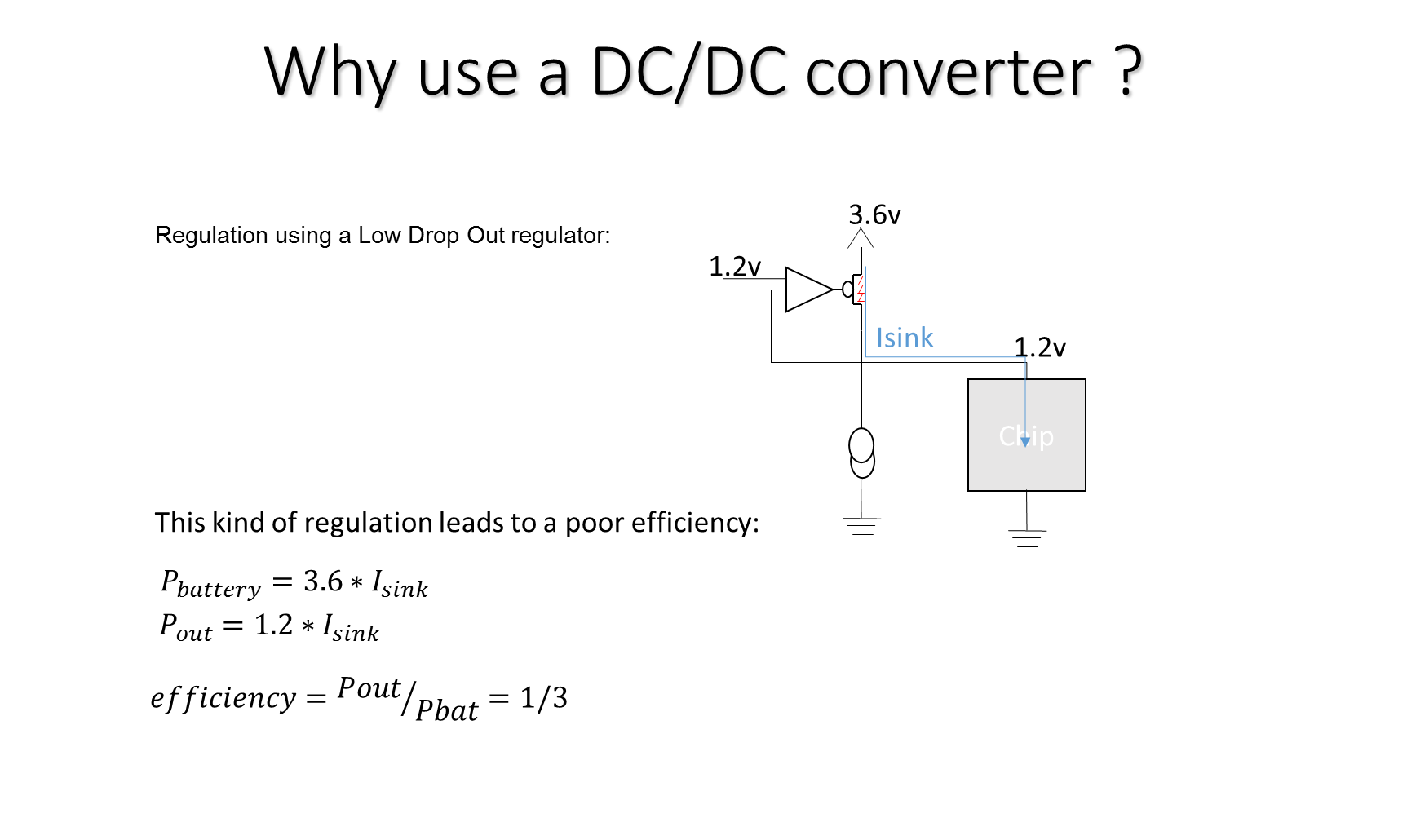 Marc Sabut - STMicroelectronics
2
Why use a DC/DC converter ?
VbatPow
The SMPS converts the battery voltage to a lower voltage with high efficiency. That is, little power is lost in the converter itself. An SMPS output voltage of only 100mV above the LDO output voltage is sufficient for the LDO to perform normally. Thus, the LDO efficiency is in turn greatly improved.
The role of the LDO is to filter the output voltage ripple produced by the SMPS.
SMPS
OUT
LDO
OUT
SMPS
LDO
3.6V
RF
1.2V
GndPow
Marc Sabut - STMicroelectronics
3
Switched Mode Power Supply(DC/DC buck converter)
1-Why use a DC/DC converter ?
2-Architecture
Marc Sabut - STMicroelectronics
4
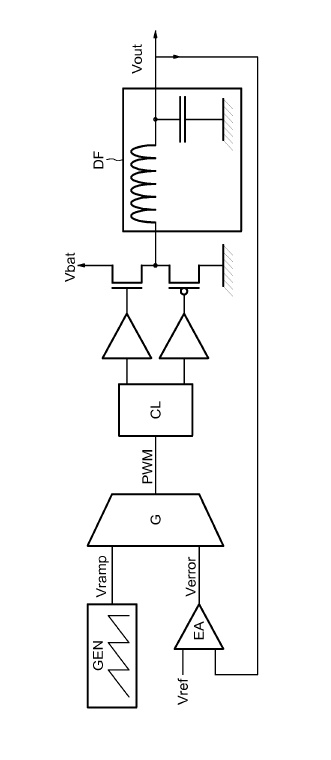 Architecture
Buck or down converter:  output voltage is lower than the battery voltage.

The following basic blocks combine to form a complete DC/DC converter:
Ramp generator
Error amplifier
Pulse Width Modulator
Control logic
Output filter
Vmod
All elements can be integrated except the output filter which is made up of an external inductor (some microH) and capacitors (some microF). A parameter to keep in mind for integration purpose is the thickness of these components which must be compatible with the package.
Marc Sabut - STMicroelectronics
5
Architecture
The error voltage is compared to the ramp voltage to produce a PWM signal which in turns set on or off the output power transistors.
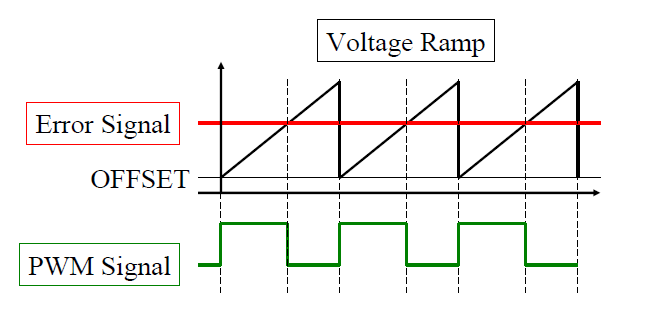 When the output voltage becomes lower than the reference voltage, the error signal increases so does the duty cycle of the PWM signal. Therefore, the power Pmos transistor is acting more frequently than the Nmos leading to a higher output current.
Marc Sabut - STMicroelectronics
6
Architecture
Vbat
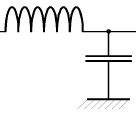 Pmos ON
Pmos OFF
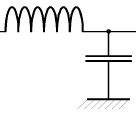 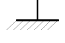 The modulator output is a rectangular wave. This rectangle is averaged by the output filter and applied to the load.
Vmod
Vbat
Ton
Toff
T
t
The duty cycle is defined as :
Marc Sabut - STMicroelectronics
7
Architecture
The output DC voltage is therefore the average of the rectangular pulse waveform, or:
Where D is the duty cycle of the output and is defined as the time the output is connected to Vbat divided
 by the period of the witching frequency.
Notice that the frequency of the ramp signal determines the frequency of the modulator output, which is the 
switching frequency of the converter.
Marc Sabut - STMicroelectronics
8
Switched Mode Power Supply(DC/DC buck converter)
1-Why use a DC/DC converter ?
2-Architecture
3-Conduction modes
Continuous Conduction Mode 
Discontinuous Conduction Mode
Marc Sabut - STMicroelectronics
9
Continuous conduction mode
Iself
Iout
High current
Iself > 0
t
Iself = 0
Iout
t
Iout
Low current
t
Iself < 0
Marc Sabut - STMicroelectronics
10
Continuous conduction mode
Vmod
Vbat
DTs
(1-D)Ts
T
Iself
(Vbat-Vout)/L
(-Vout)/L
Iout
Icapa
Imax
I=0
Imin
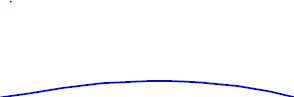 Vout
V
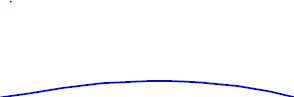 (1-D)Ts/2
DTs/2
Marc Sabut - STMicroelectronics
11
Continuous conduction mode
Current ripple:
Voltage ripple:
Marc Sabut - STMicroelectronics
12
Discontinuous conduction mode
Iself
Iout
High current
t
Iout
Low current
t
Marc Sabut - STMicroelectronics
13
Discontinuous conduction mode
Vmod
Vbat
DTs
(1-D)Ts
T
Iself
(Vbat-Vout)/L
(-Vout)/L
Iout
Iout=0
Icapa
Imax
I=0
Imin
Marc Sabut - STMicroelectronics
14
Switched Mode Power Supply(DC/DC buck converter)
1-Why use a DC/DC converter ?
2-Architecture
3-Conduction modes
Continuous Conduction Mode 
Discontinuous Conduction Mode
4-Stability
Voltage Mode 
Current Mode
Modulator transfer function
Filter transfer function
Compensator transfer function
Overall transfer function
Marc Sabut - STMicroelectronics
15
Voltage mode regulation
Vramp
Ramp generator
LC filter
H1(p)
Vmod
Vout
PWM
Compensation 
Network
H2(p)
Vref
Gain
Verror
This scheme comprises an error amplifier, a PWM modulator and an LC filter. It also includes a compensation network around the error amplifier to make the loop stable.
This compensation network contains at least one pole and two zeros (to cope with the second order pole of the LC filter), the ultimate goal being to obtain a closed loop transfer function equivalent to a first order system.
Marc Sabut - STMicroelectronics
16
Current mode regulation
Vramp
Ramp generator
LC filter
H1(p)
Vmod
Vout
PWM
Compensation 
Network
H2(p)
Vref
Gain
Iself
In this kind of regulation, the inductor current is just subtracted to the output of the compensation network. This second internal loop helps to stabilize the system by forcing the loop to behave like a first order system in high frequency
Marc Sabut - STMicroelectronics
17
Modulator transfer function
Of the three blocks that make up the buck converter, the modulator is the only one with no frequency dependence. The modulator is basically a voltage-controlled rectangle wave generator.
Vramp
Verror
Vmod
Vbat
Ton
Toff
T
Thus, the duty cycle can be expressed as:
Marc Sabut - STMicroelectronics
18
Modulator transfer function
This is the gain of the modulator. In reality, this block has also time delays which cause phase shift. However, this phase shift usually is not a problem for the calculation of loop gain and phase and can be neglected in a first step. It will be addressed later in the design phase through transient simulation. (or by use of more advanced SPECTRE RF simulation).
Marc Sabut - STMicroelectronics
19
Filter transfer function
The modulator provides a pulse train, bounded by the battery voltage, whose duty cycle is determined by an applied control voltage. The output filter performs the averaging function that converts this pulse train into the output voltage of the converter. The cut-off frequency of the filter must therefore be an order of magnitude lower than the switching frequency.

Because the goal of a dc/dc converter is to have high efficiency, the output filter consists of reactive components which do not dissipate power.  This filter operates as a low pass filter in the frequency domain and is as simple as a second-order LC filter terminated by the load resistance.  Therefore, the load resistance is a critical component of the filter and must be known in order to predict the filter’ s performance, the loop response and the stability of the converter.
Marc Sabut - STMicroelectronics
20
Filter transfer function
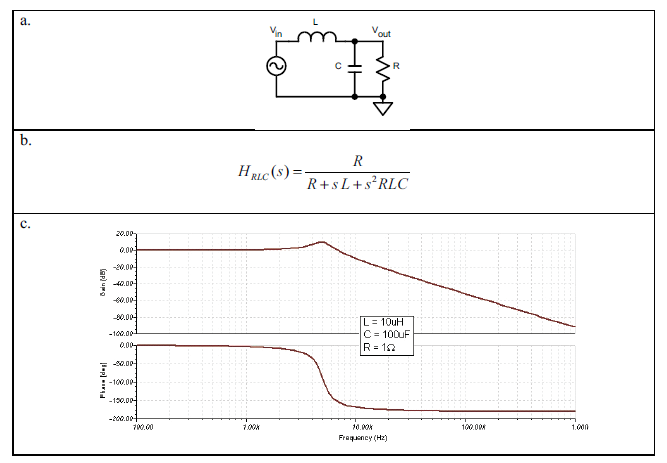 Ideal LC filter
Marc Sabut - STMicroelectronics
21
Filter transfer function
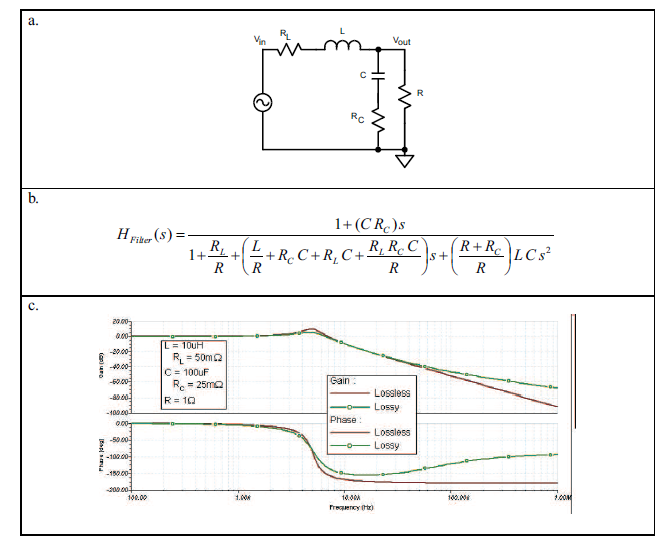 LC filter with parasitic
Marc Sabut - STMicroelectronics
22
Filter transfer function
Marc Sabut - STMicroelectronics
23
Compensator transfer function
This chapter describes the design of the compensator for the voltage mode buck converter.
The error amplifier has to amplify the difference between the reference voltage and the output voltage with sufficient accuracy (i.e. low static error).
Its compensation network must also compensate for the 180dg phase shift of the LC filter in order to make the system stable (i.e. behaves like a derivator around the filter resonance frequency). Additionally, it must ensure sufficient bandwidth for the overall loop.
Marc Sabut - STMicroelectronics
24
Compensator transfer function
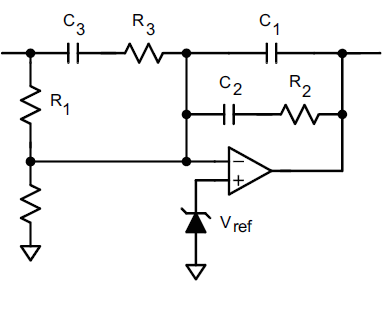 Vout
Verror
Compensator schematic
Marc Sabut - STMicroelectronics
25
Compensator transfer function
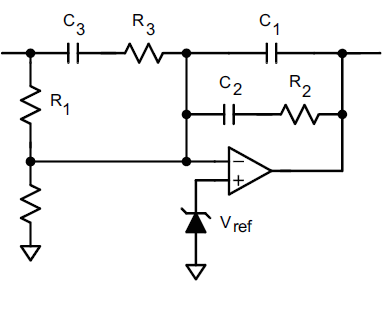 Vout
Verror
Compensator schematic
Marc Sabut - STMicroelectronics
26
Compensator transfer function
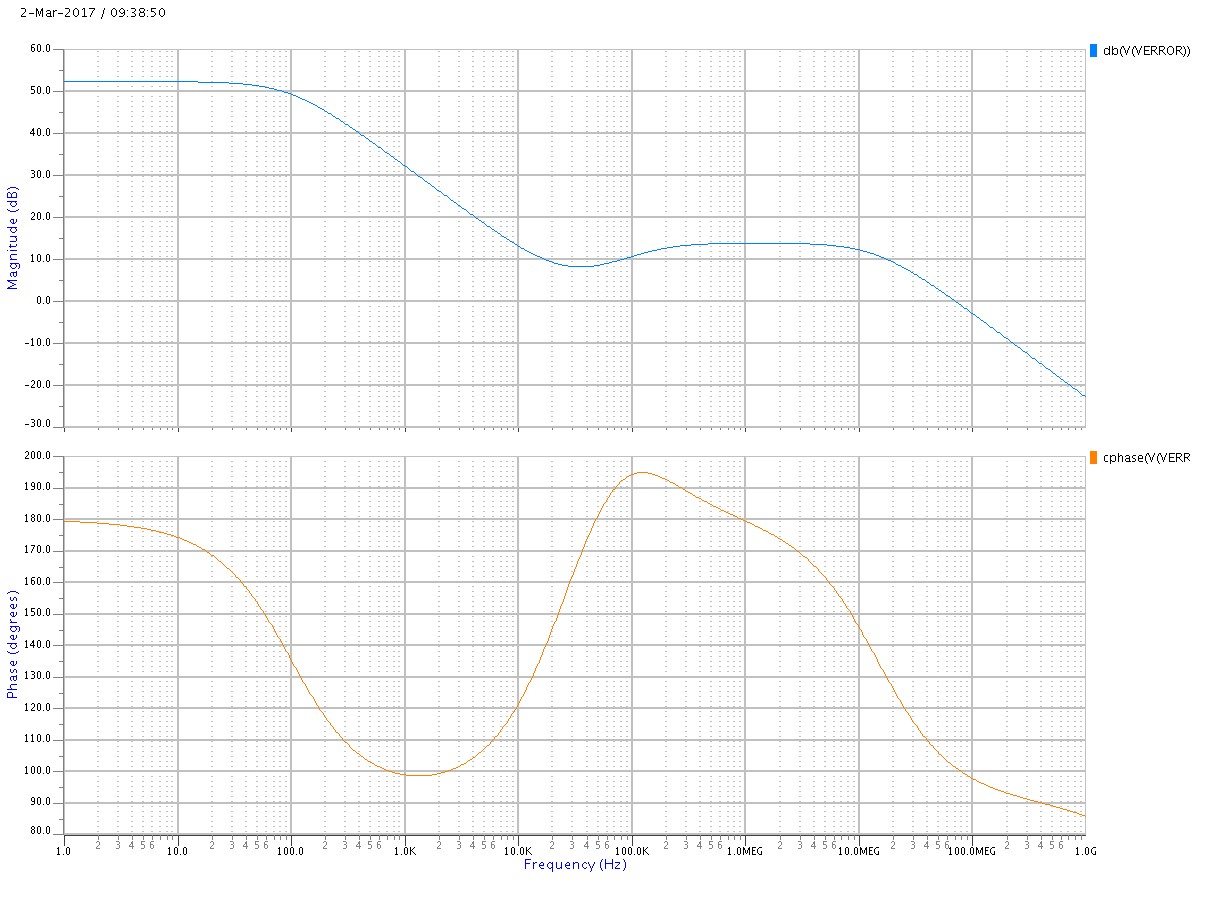 Zero1
Zero2
Pole1
Pole2
Fu”
Marc Sabut - STMicroelectronics
27
Compensator transfer function
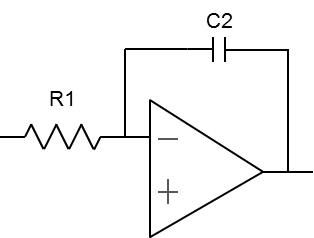 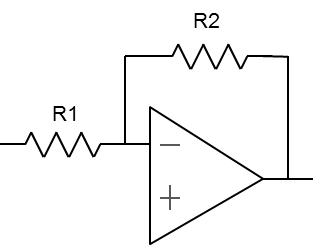 f<z1  :	integrator
R3
p1 < f < p2:	gain
c
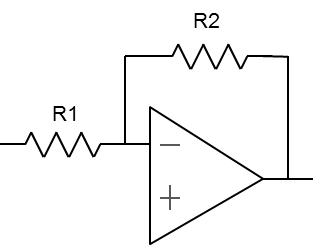 z1 < f < z2 :	gain
c
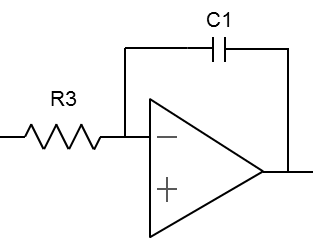 c
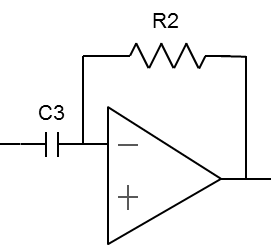 c
p2 < f :	       integrator
z2 < f < p1:	derivator
Marc Sabut - STMicroelectronics
28
Overall transfer function
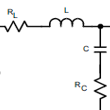 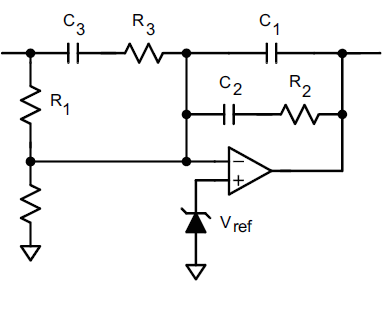 Vout
Verror
Vmod
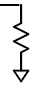 Rload
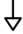 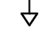 Marc Sabut - STMicroelectronics
29
Overall transfer function
A classical strategy for placing the poles and zeros is demonstrated here. Besides deciding where to place the poles and zeros, the compensator gain also determines the crossover frequency of the loop. 
First, the loop crossover frequency has to be chosen and is based on the switching frequency and the desired loop transient response.

Although the selection of the filter components have not been discussed, they are mainly chosen based on dynamic issues in the circuit design. Remember that the current ripple (respect. the voltage ripple) is inversely proportional to the L value (respect. to the LC product).
Usually, the output inductor and capacitor are decided before the compensator design is started.
The ESR(Electrical Serial Resistor) of these components have to be taken into account due to their impact on the efficiency and the stability of the loop.
The roll-off behavior C=f(V) and the inductor saturation current L=f(IL) have also to be considered. (i.e. the inductance must be compatible with the maximum current involved).
Marc Sabut - STMicroelectronics
30
Overall transfer function
Marc Sabut - STMicroelectronics
31
Overall transfer function
Marc Sabut - STMicroelectronics
32
Overall transfer function
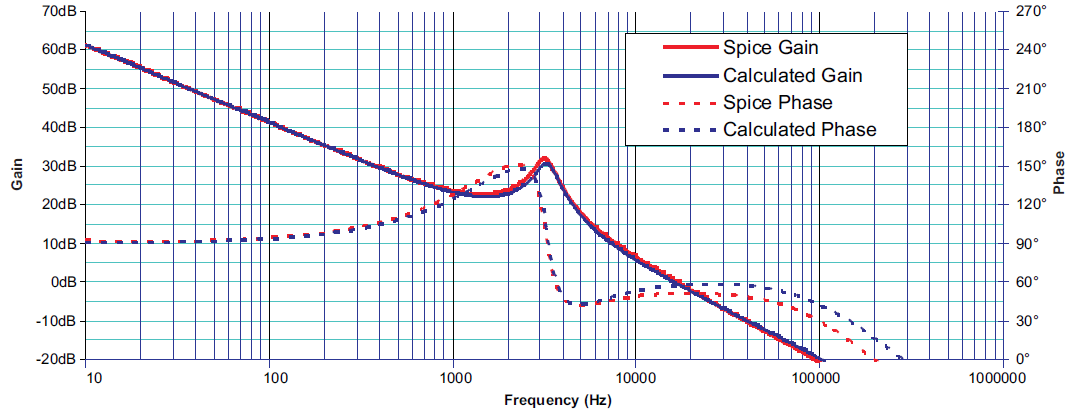 Marc Sabut - STMicroelectronics
33
Switched Mode Power Supply(DC/DC buck converter)
1-Why use a DC/DC converter ?
2-Architecture
3-Conduction modes
Continuous Conduction Mode 
Discontinuous Conduction Mode
4-Stability
Voltage Mode 
Current Mode
Modulator transfer function
Filter transfer function
Compensator transfer function
Overall transfer function
5-Efficiency
Marc Sabut - STMicroelectronics
34
Efficiency
Marc Sabut - STMicroelectronics
35
Efficiency
Marc Sabut - STMicroelectronics
36
Efficiency
2-Switching losses:

They originate from the charging(discharging) of the parasitic capacitors associated with each device.
Dynamic power in switched capacitor system:
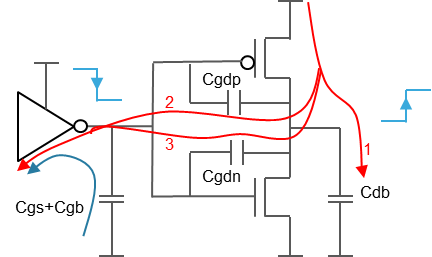 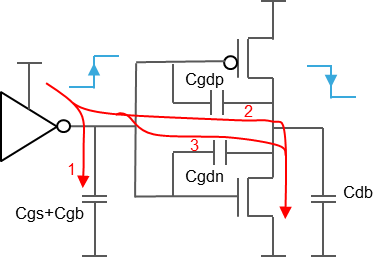 Phase 1
Phase 2
Marc Sabut - STMicroelectronics
37
Efficiency
Marc Sabut - STMicroelectronics
38
Efficiency
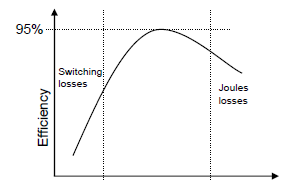 Iout
Marc Sabut - STMicroelectronics
39
Switched Mode Power Supply(DC/DC buck converter)
1-Why use a DC/DC converter ?
2-Architecture
3-Conduction modes
Continuous Conduction Mode 
Discontinuous Conduction Mode
4-Stability
Voltage Mode 
Current Mode
Modulator transfer function
Filter transfer function
Compensator transfer function
Overall transfer function
5-Efficiency
6-Characteristics
Marc Sabut - STMicroelectronics
40
Characteristics
The various operating requirements are namely:
Battery voltage (Vbat)
Output voltage (Vout)
Output current range (Iout some mA)
Maximum output voltage ripple (Vripple some mV)
Clocking frequency (Fck some MHz)

Notice that in RF design, the clock frequency must be chosen carefully depending on some spectrum specifications.

Some additional requirements:
Load regulation : precision of output voltage while output current is changing
Load transient : response to an output current step
Line regulation : precision of output voltage while battery voltage is changing
Line transient : response to a battery voltage step
Efficiency (quiescent current)
Startup time
Marc Sabut - STMicroelectronics
41
Characteristics
Load transient : response to an output current step
DC/DC  converter
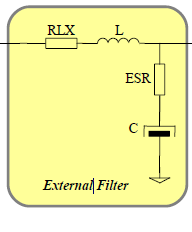 Vbat
Vout
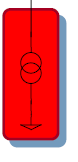 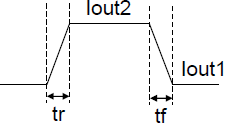 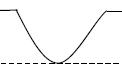 VOUT
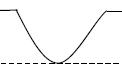 Some tens of mV
Marc Sabut - STMicroelectronics
42
Characteristics
Load regulation : precision of output voltage while output current is changing
DC/DC  converter
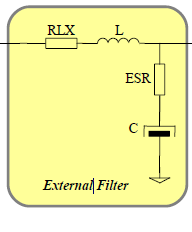 Vbat
Vout
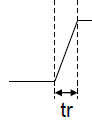 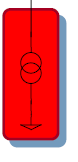 Iout
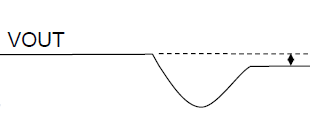 Marc Sabut - STMicroelectronics
43
Characteristics
Line transient : response to a battery voltage step
DC/DC  converter
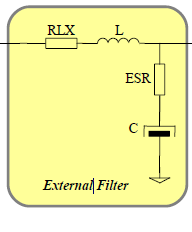 Vbat
Vout
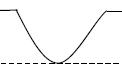 VOUT
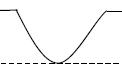 Some tens of mV
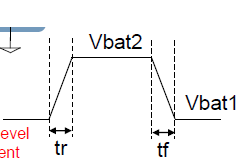 Marc Sabut - STMicroelectronics
44
Characteristics
Line regulation : precision of output voltage while battery voltage is changing
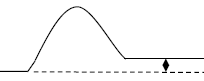 DC/DC  converter
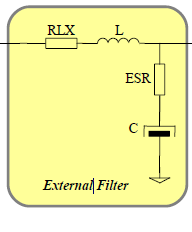 Vbat
Vout
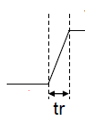 Vbat
Marc Sabut - STMicroelectronics
45
Patent 1 et 2
Marc Sabut - STMicroelectronics
46
To add
Boucle locale _ boucle globale _ Article de geelen
Marc Sabut - STMicroelectronics
47